Year 3 Home School Provision Daily Pack
The following slides will be split into 3 separate activities. 
Each slide will be daily activities for you and your child to do at home. 
We as a Year 3 team will update these slides daily.
Thank you for your understanding and on going support during these times.
Daily Provision Pack - Day 1
Maths:
English:
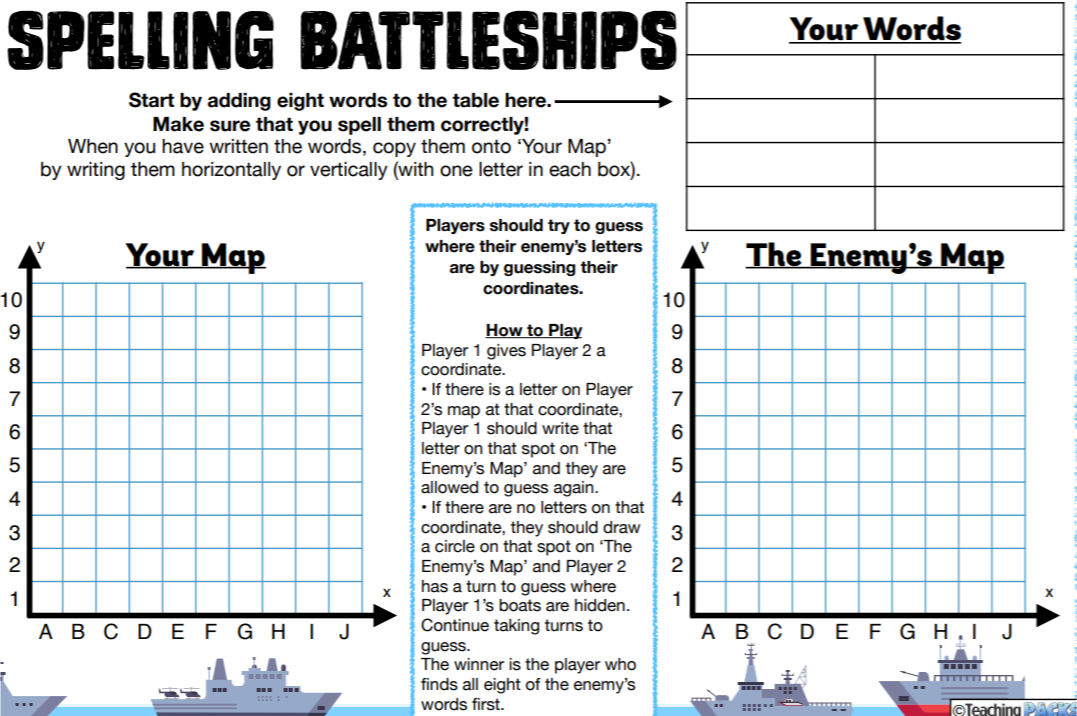 door
accident
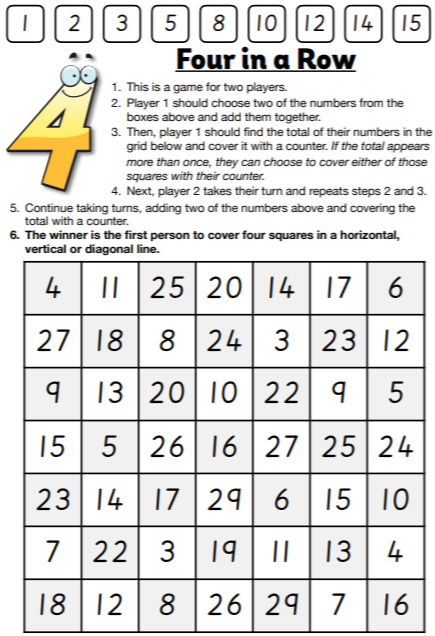 accidentally
wild
hold
actual
actually
fast
Other: Complete at least 20mins of TTRS, read chapter 3 of ‘Takeover’ on Fiction Express using your logins, and complete the comprehension quiz and please remember to vote before the end of today!